Lundi 04 mai
Mathématiques
CE1
Numération
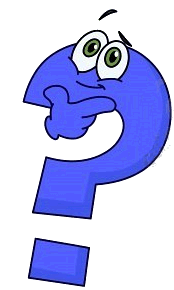 Complète l’égalité
Complète l’égalité
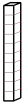 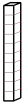 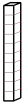 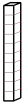 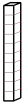 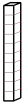 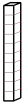 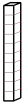 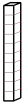 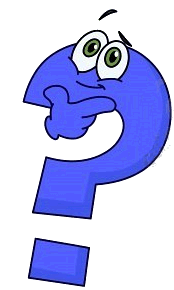 Complète les égalités
Complète les égalités
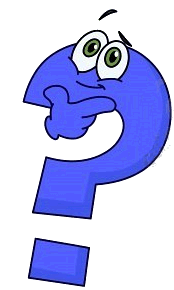 Complète les égalités
Complète les égalités
Problèmes
Correction du problème de la séance précédente
Dans une école, 54 élèves de maternelle et 72 élèves d’élémentaire sont rentrés chez eux pour déjeuner. 
Il y a 324 élèves dans l’école maintenant.
Combien y avait-il d’élèves ce matin à l’école ?
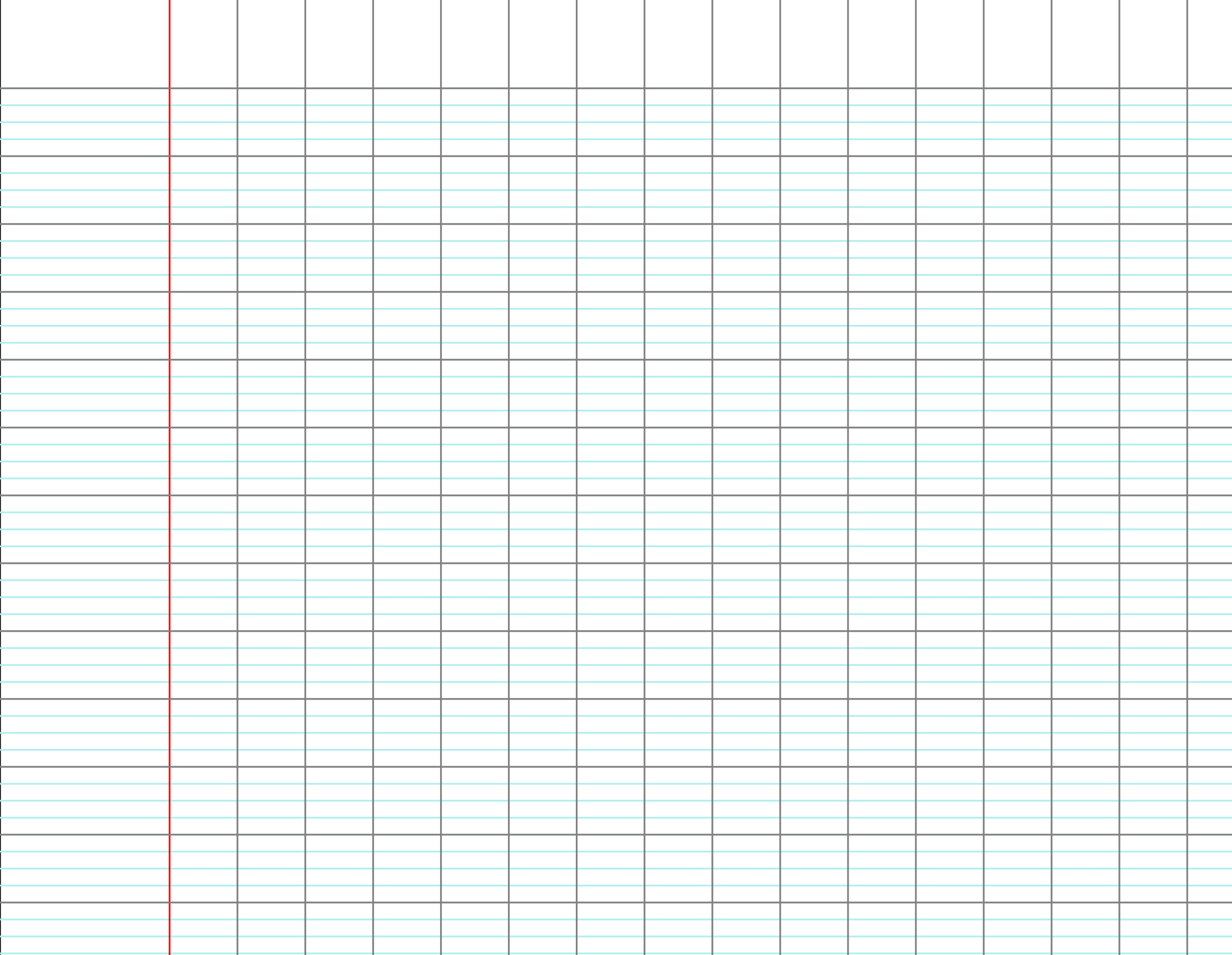 Problème n° 1
Problème énoncé 
à l’oral
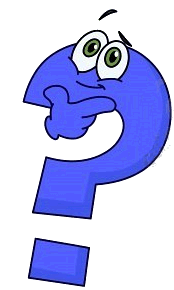 Problème n° 1
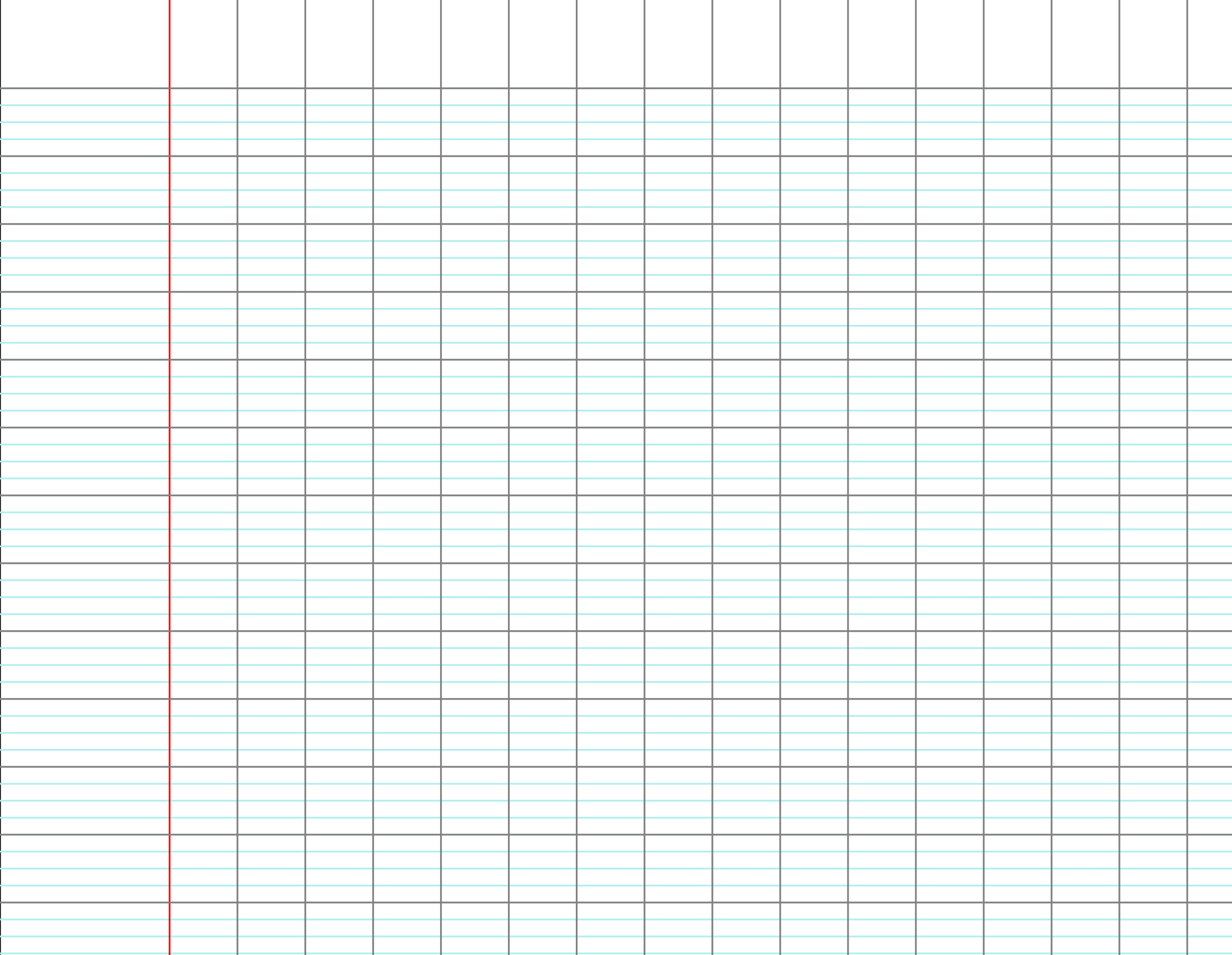 Problème n° 2 : les bandes dessinées
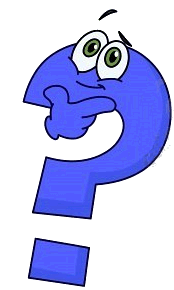 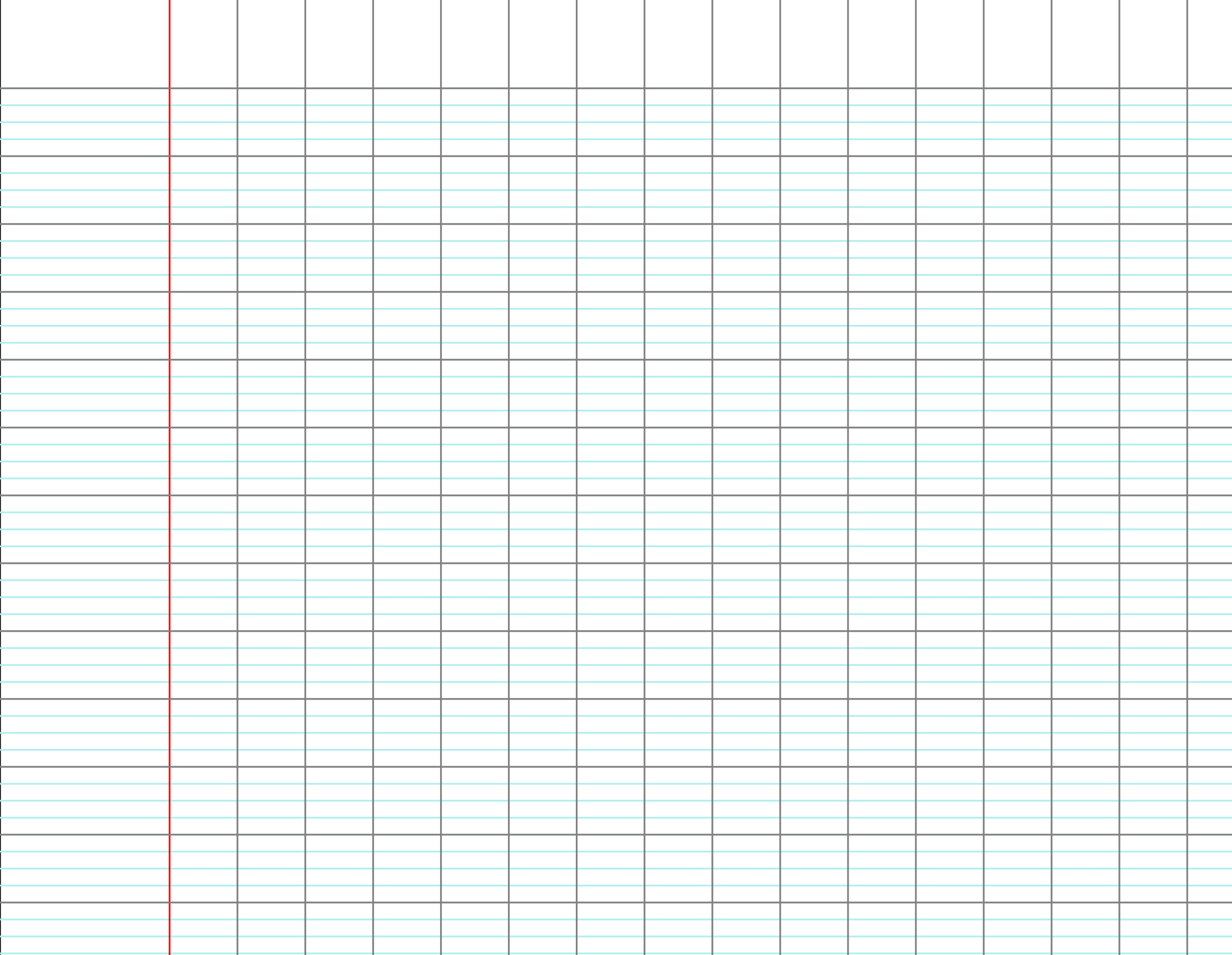 Problème n° 2
Les bandes dessinées
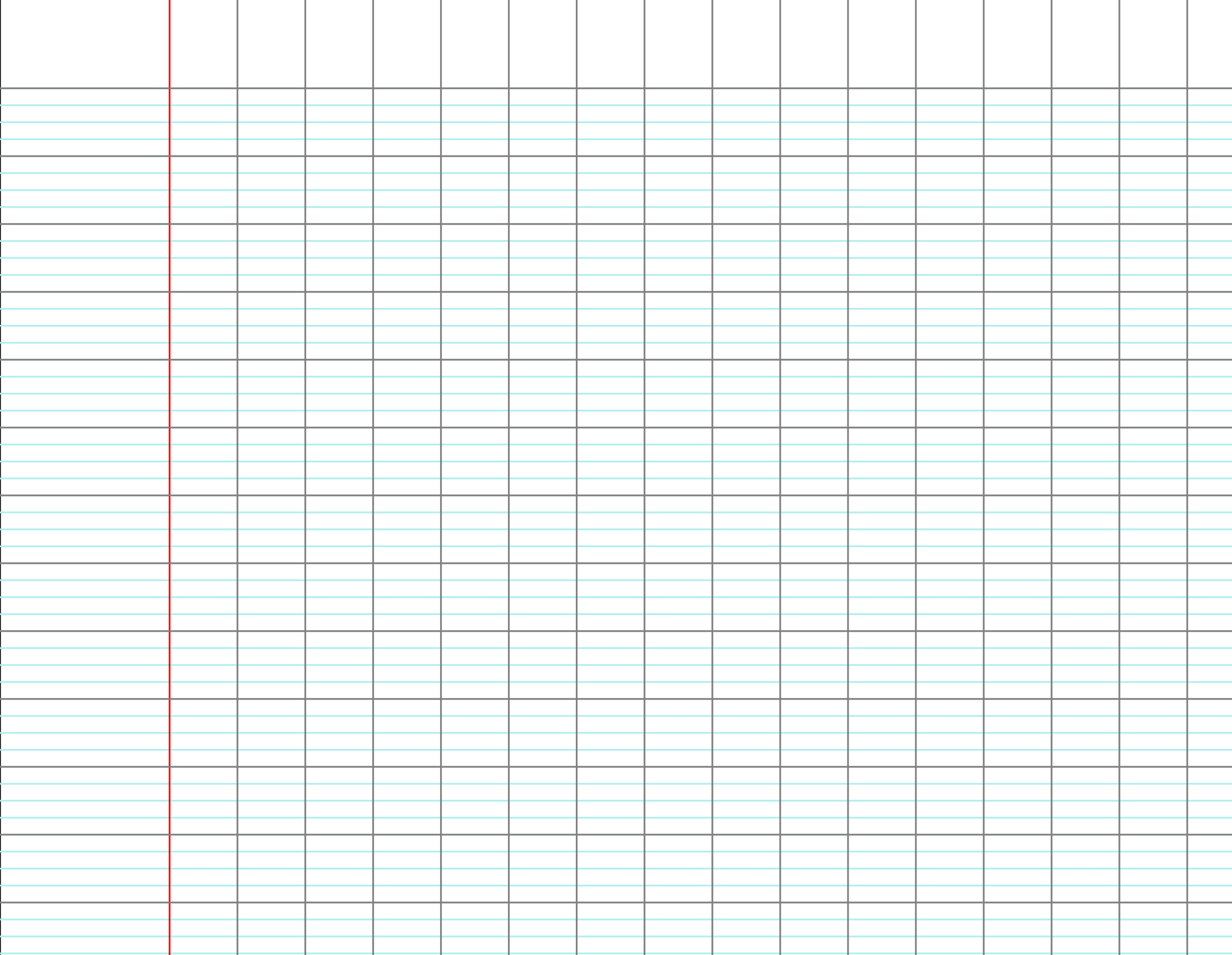 Problème n° 2 : les bandes dessinées
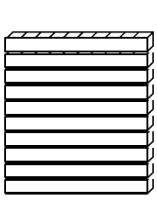 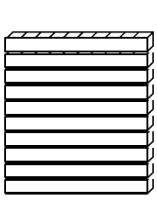 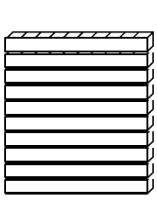 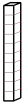 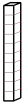 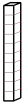 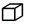 Problème n° 2 les bandes dessinées
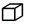 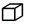 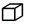 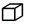 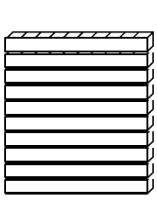 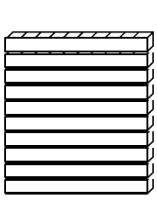 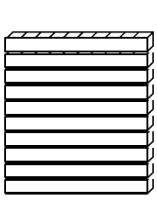 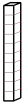 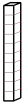 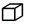 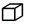 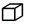 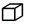 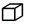 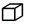 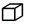 Problème n° 2
Les bandes dessinées
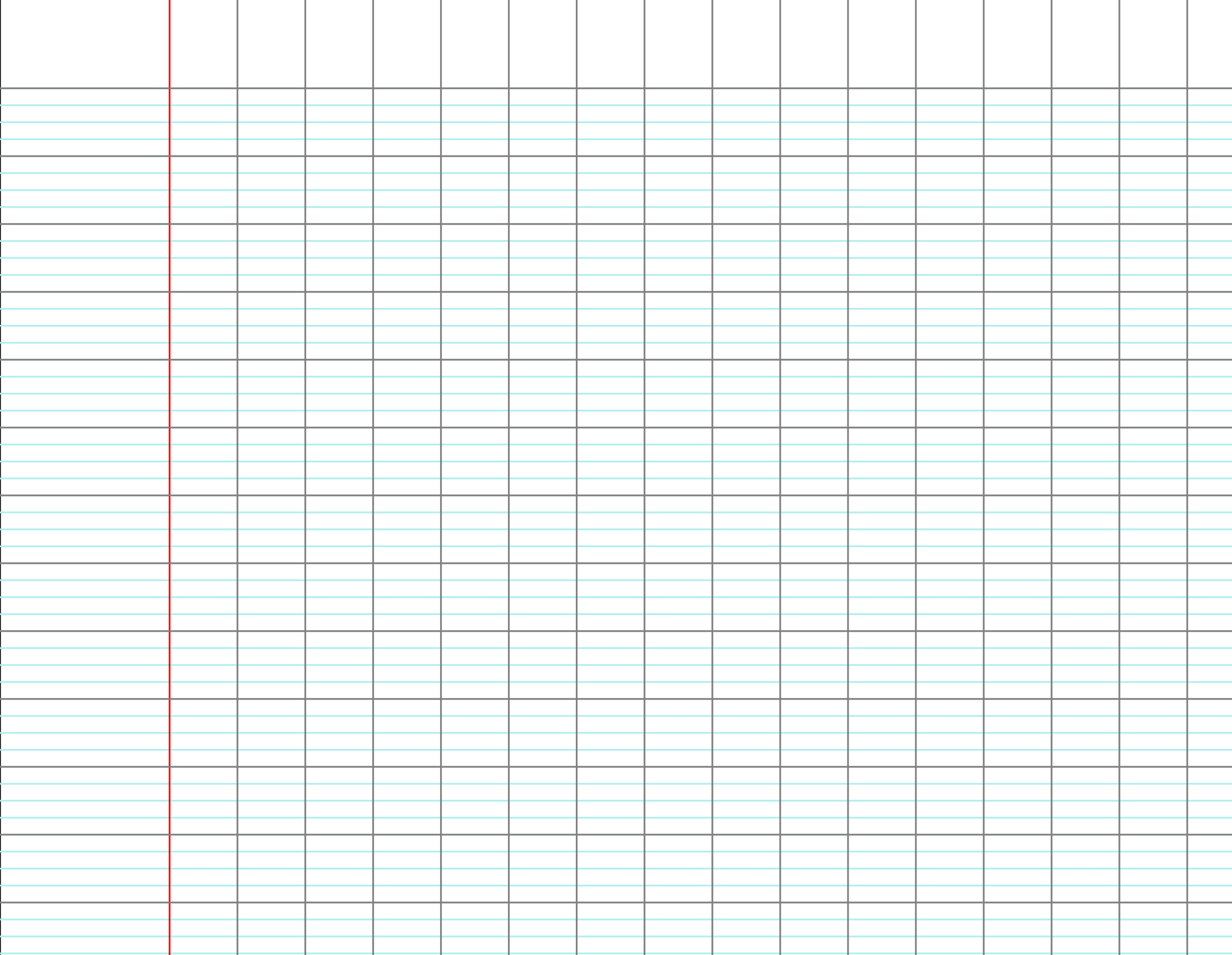 Problèmes : ce qu’on peut retenir
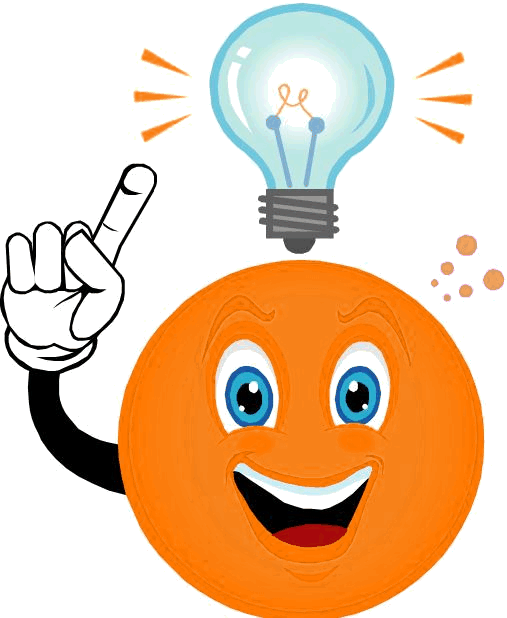 Calcul
Défi calcul
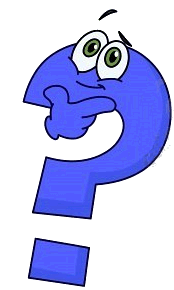 Calcule
Calcule
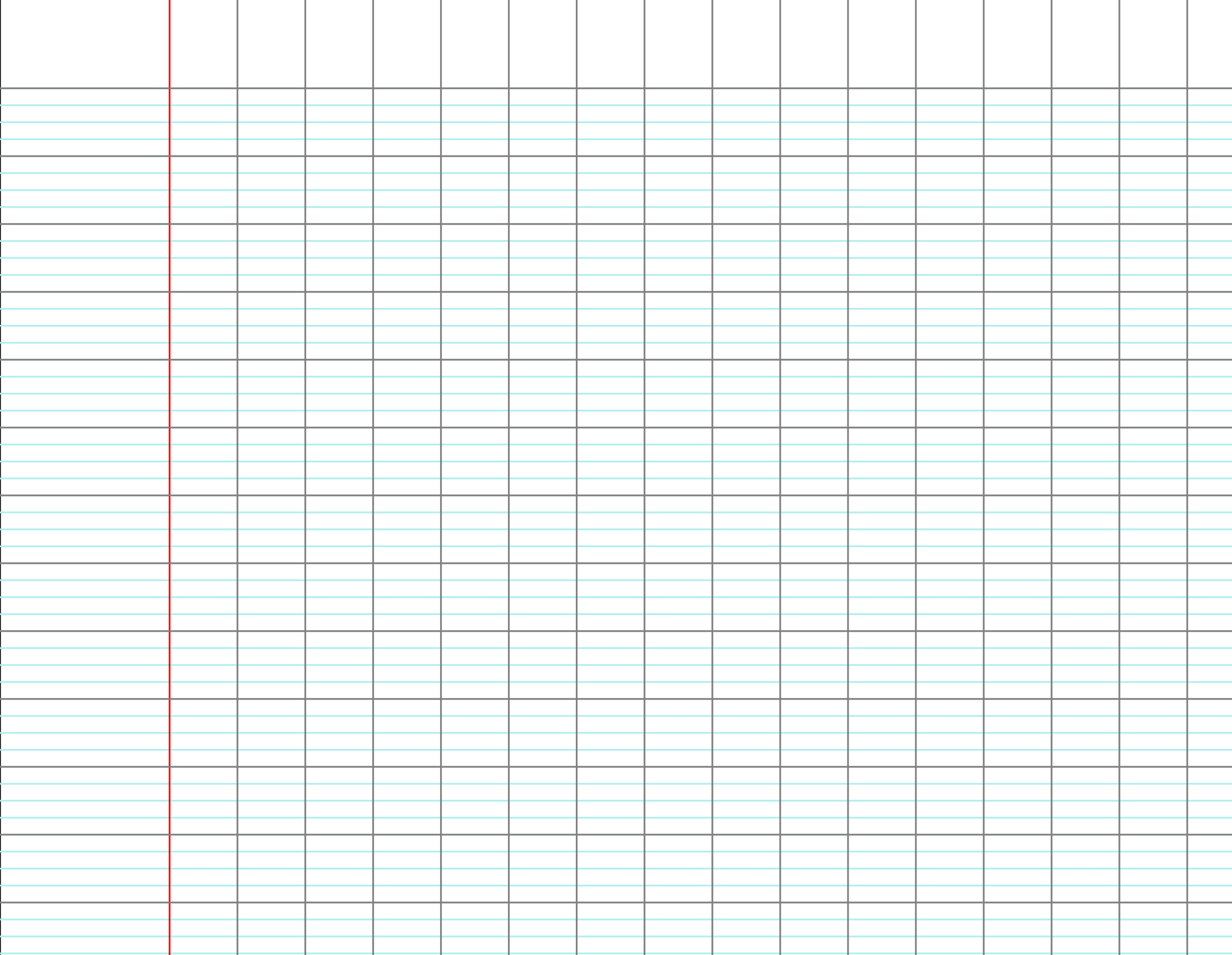 Calcule
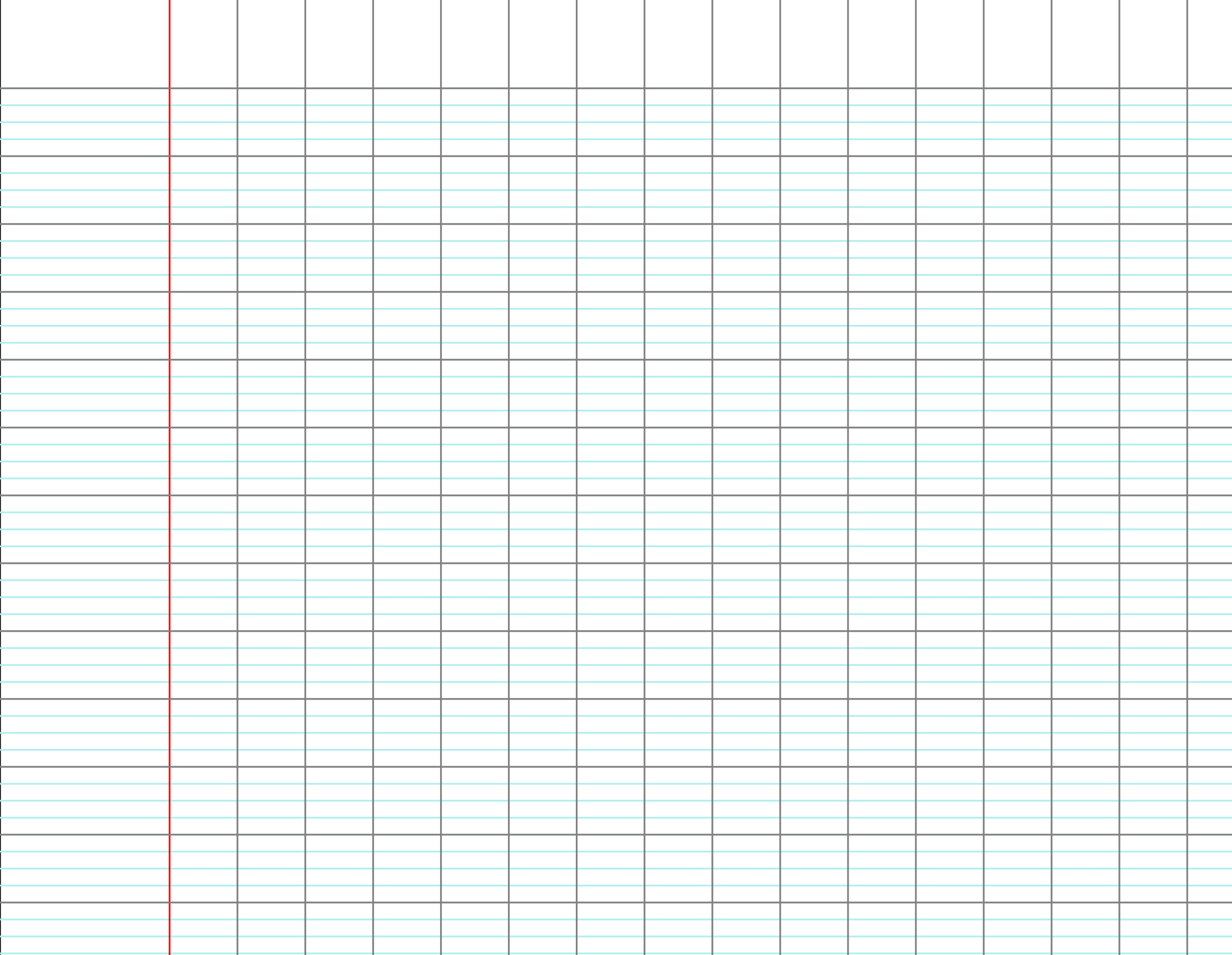 Calcule
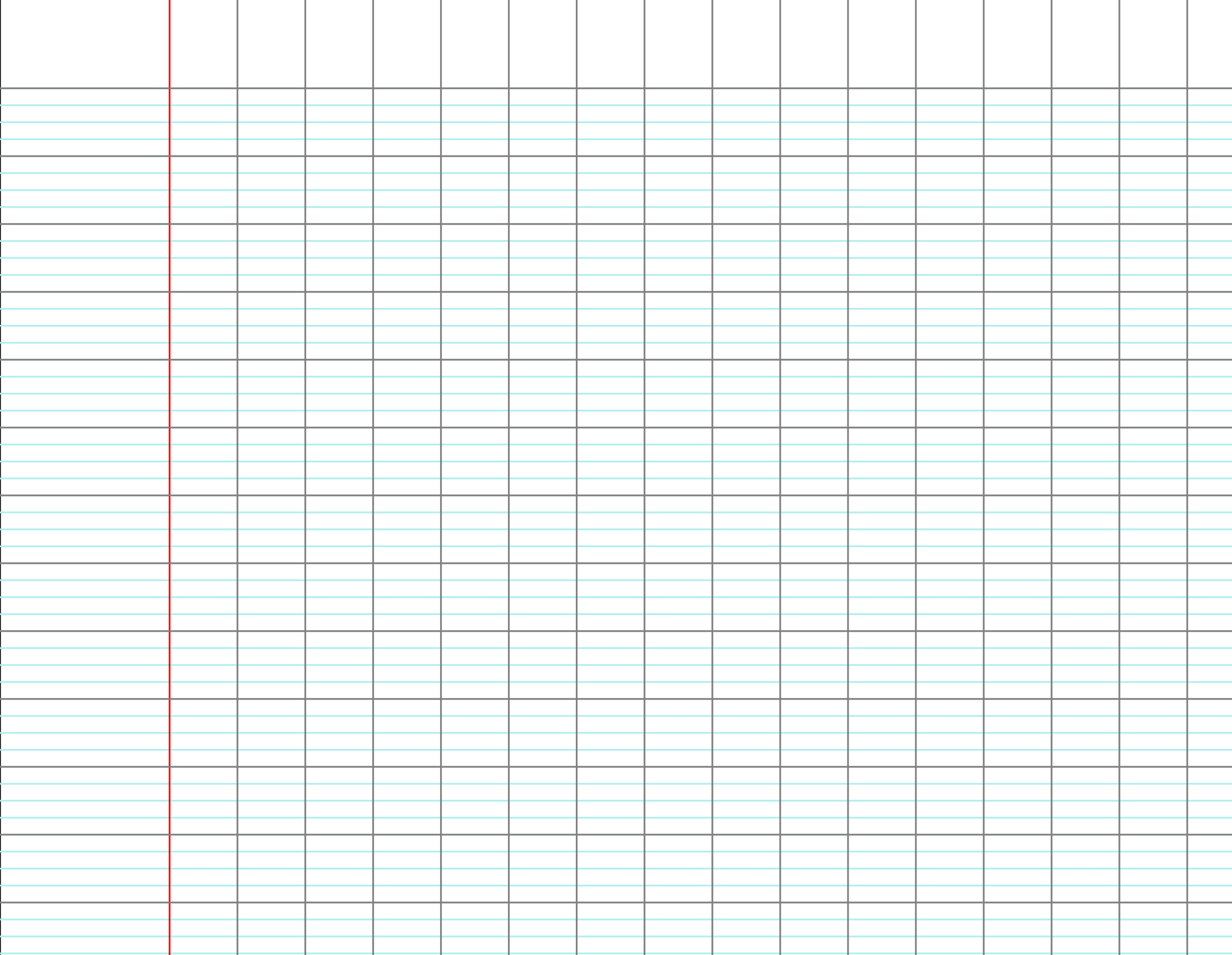 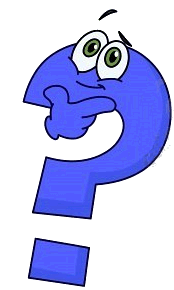 Nouveau défi ?Calcule
Calcule
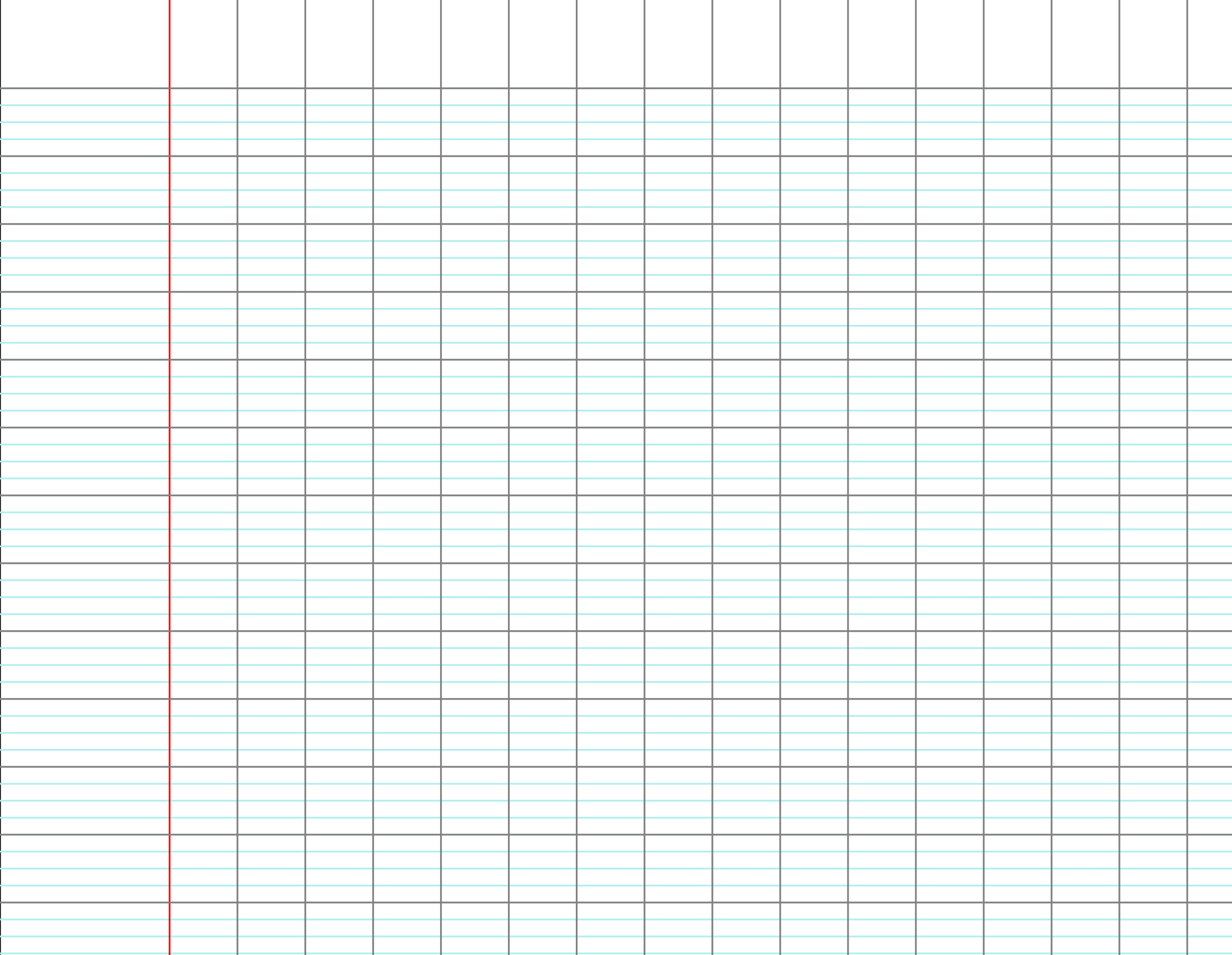 Calcule
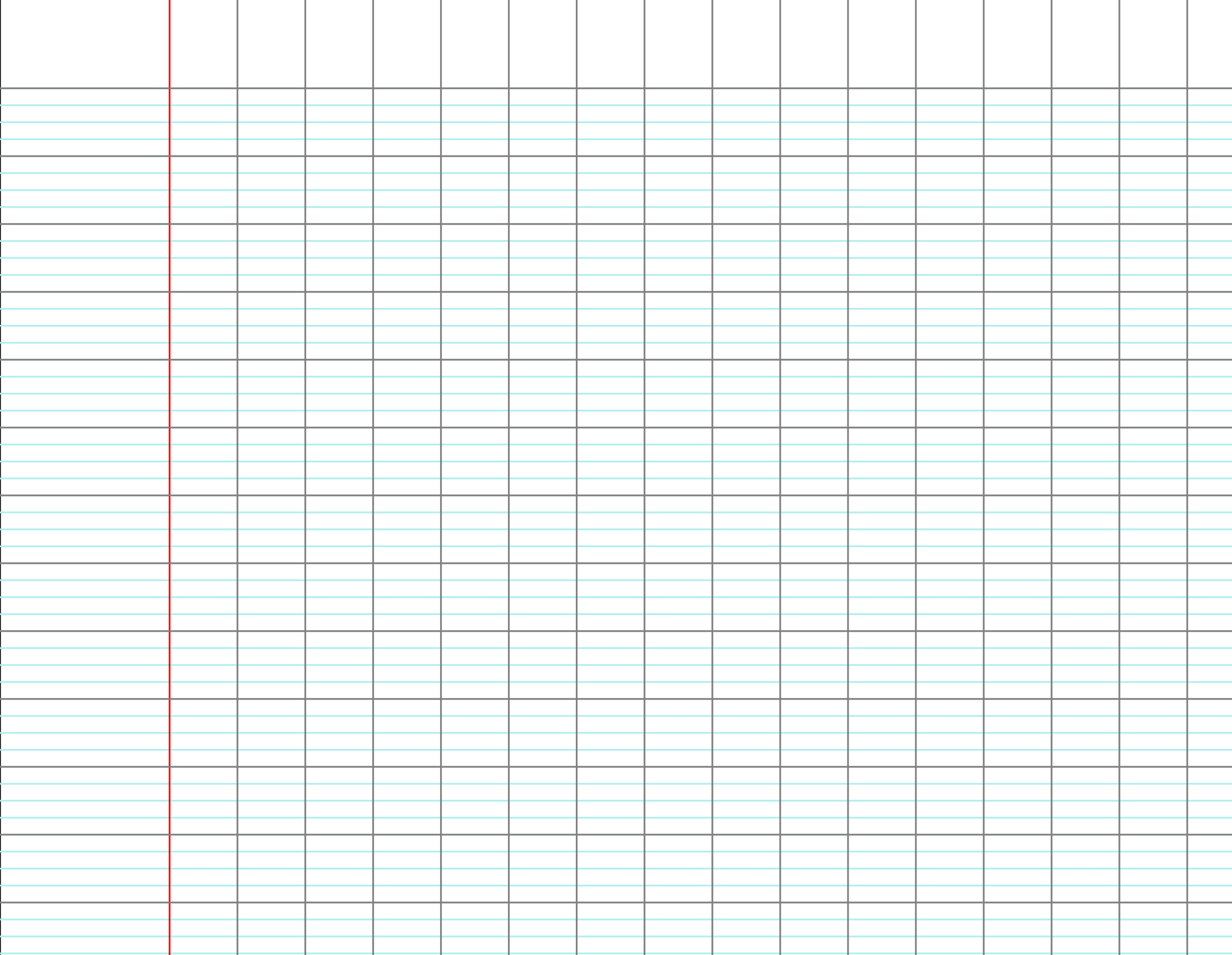 Calcul : ce qu’on peut retenir
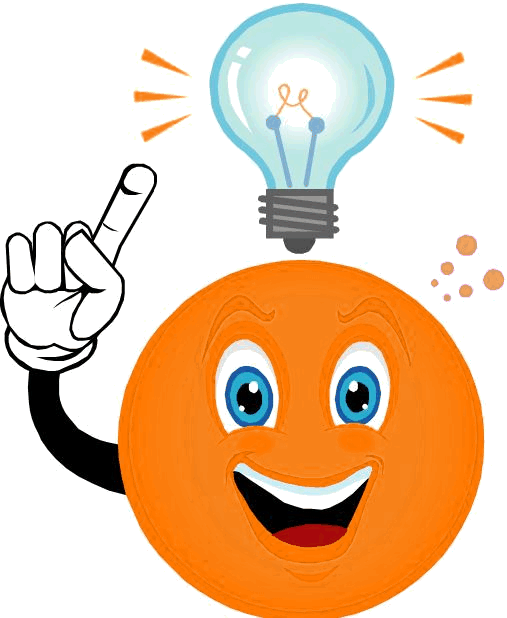 Problème pour la prochaine fois
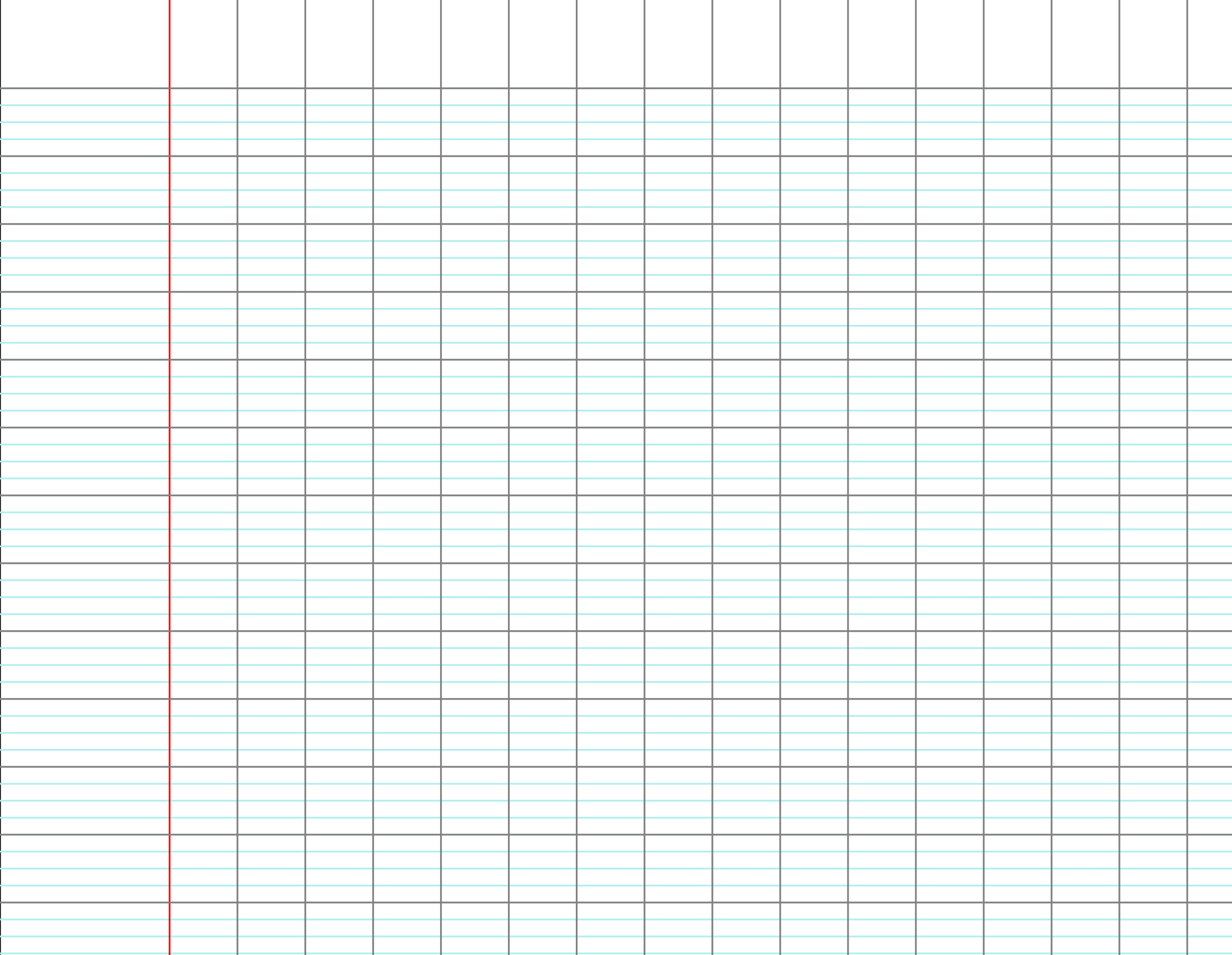